«Клубные объединения для людей 
старшего возраста 
в библиотеке»
Ангарск, 2022
1. Клубные объединения для людей старшего возраста в библиотеке:
цели создания, направления работы 
Моисеева Л.И., ведущий
библиотекарь ЦГБ МБУК «ЦБС»
2. Пароль к долголетию: общение; культурный досуг; образование
Нечаева В.Н., главный библиотекарь ЦГБ МБУК «ЦБС»
3. Творческие клубы в библиотеке: работа клуба «Калейдоскоп»
Понякова О.Н., заведующий библиотекой №5 МБУК «ЦБС»
4. Клубные объединения в библиотеке: путь самореализации для
пожилых людей. 
Казина Е. А. , главный библиотекарь Библиотека №3 им. Л. Беспрозванного МБУК «ЦБС».
Программа
Клуб при библиотеке – это добровольное объединение читателей, имеющих общие или близкие познавательные, эстетические интересы, основным средством удовлетворения которых служит книга, чтение.
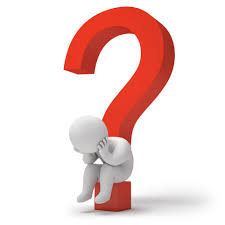 Главная задача клубов – продвижение литературы и руководство чтением, привлечение населения к активному пользованию услугами библиотеки. Деятельность всех клубов по интересам направлена на то, чтобы дать возможность для самореализации, получения новых знаний и навыков, найти интересных собеседников,, полезно провести время. Клубы по интересам оперативно шагают в ногу со временем, дают возможность соединить чтение с творческой деятельностью
Функции клуба по интересам: 
 самообразовательная 
(обязательное условие работы библиотечных клубов по интересам - продвижение литературы, стимулирование читательской и познавательной деятельности); 
 организация досуга 
(отдых, способ проведения свободного времени); 
 коммуникативная 
(межличностное общение). Клуб по интересам - малая группа, членов которой объединяют общие интересы; 
 творческая
 (самовыражение). Наиболее полно выражается в клубах по интересам с элементами самодеятельного творчества.
Этапы создания клуба по интересам: 
Первый этап – принятие решения о создании клуба. Инициатива может исходить как от читателей, так и от библиотекарей. Творческий библиотекарь сумеет организовать деятельность клуба так, чтобы он стал интересным, желанным местом проведения свободного времени для читателей.
Второй этап – организация творческих контактов, установление связей с учреждениями, которые могут быть полезны в деятельности клуба. Обязательно должна быть налажена связь с местными средствами массовой информации. Творческие контакты со СМИ обеспечат рекламу, объявление об очередном заседании, информацию о прошедшем мероприятии
Третий этап – выявление и привлечение читателей к деятельности клуба. С этой целью библиотека должна развернуть грамотную PRкампанию. В комплексе необходимо провести опрос читателей, выявившее не только желаемую проблематику клуба, но и формы проведения заседаний, удобное время работы и т.д. Необходимо собрать как можно больше пожеланий читателей, изучить их интересы, чтобы в наибольшей мере соответствовать их ожиданиям
Четвертый этап – разработка символики и атрибутики. С современных позиций ее можно и нужно рассматривать как часть рекламы. Необходимо разработать атрибутику клуба - эмблему, девиз, устав, даже гимн. Многие библиотеки объявляют конкурсы с призами за лучший проект. Психологи считают, что наличие символики, атрибутики позволяет чувствовать себя членом какого-то сообщества, способствует сплочению группы.
Пятый этап – выбор председателя, членов совета, актива. Организационная структура клуба по интересам состоит из нескольких компонентов: руководитель, председатель, совет (актив) клуба, члены клуба, объект воздействия (участники клубных мероприятий).
Шестой этап – планирование работы клуба. План работы – с целью эффективной организации работы клубного объединения руководителем клуба составляется план работы на определенный временной отрезок, как правило, на год. В нем указывают наименования мероприятий, срок исполнения, ответственное лицо, отметка о выполнении. Дневник клуба – это документ учета всего, что проводится клубом: заседания, встречи, экскурсии, выставки и т.д.
Седьмой этап – разработка основных форм заседаний клубов. Вся видимая часть деятельности клубов – его заседания. Как показала практика, наиболее плодотворна деятельность тех клубов, заседания которых разнообразны, не похожи друг на друга. Они могут проходить в форме различных массовых мероприятий, традиционных и новых, активных
Восьмой этап – это продвижение книги и чтения, стимулирование читательской и познавательной деятельности. Это обязательное условие функционирования библиотечных клубов по интересам – то, что определяет его специфику.
Девятый этап – распределение обязанностей между отделами библиотеки. В деятельности клубов по интересам должна принимать участие вся библиотека. Это одна из сложных форм массовой работы. Она требует постоянного внимания, регулярности, заботы о клубе.
Регламентирующая документация клуба по интересам 

Библиотека, организующая любительское объединение должна иметь:
 Паспорт клуба;
 Устав (положение) о клубе; 
Программу и планы работы клуба;
Список членов совета клуба;
Список членов клуба;
Журнал учета работы;
Направления работы
 
Клубы общения
Просветительские
Образовательные
Творческие
Клубы по интересам в библиотеке – территория увлечений: методические рекомендации/ .- Режим доступа:
https://189131.selcdn.ru/leonardo/uploadsForSiteId/30517/content/358ede6f-37e6-4c04-a8fa-094f3efa9301.pdf
Клубы по интересам в библиотеках: методика организации и работы / Муницип. бюджет. учреждение культуры «ЦБС Яковлевского городского округа» ; Метод.-библиогр. отд. ; сост. Т. А. Сергеева ; оформ. обл. Т. С. Лаздовская. — Строитель, 2020. — 40 с. Режим доступа:
- file:///C:/Users/Пользователь/Downloads/interes_2020.pdf
Клубы по интересам: методические материалы по организации досуга читателей в помощь библиотекарям [Электронный ресурс] / инновац.-метод.отдел ЦГБ им. Н.А.Некрасова . – Краснодар, 2016. – 11с. – Режим доступа: https://ru.calameo.com/read/004954053fa6e09b04de5
 Козловская Л.И. Основы социально-культурных технологий [Электронный ресурс] : учебное пособие / Л.И. 
Козловская, О.В. Рогачева, Е.В. Рябова, Н. В. Самерсова . – Минск, 2014. – Режим доступа: 
http://zinref.ru/000_uchebniki/02700kultura/002_TEKhNOLOGII_s ocial_kultur_deateln_kozlovskaia_2014/001.htm